Служба примирения МДОУ № 3 «Лукошко»
Руководитель службы примирения МДОУ № 3 «Лукошко»
педагог-психолог 
Гусева Ирина Михайловна
г. Тутаев
2015г.
Целями службы примирения МДОУ № 3 «Лукошко» является:
Распространение среди участников образовательных отношений МДОУ цивилизованных форм разрешения конфликтов. 
Помощь в разрешении конфликтных и криминальных ситуаций на основе принципов восстановительной медиации. 
Снижение количества административного реагирования на правонарушения.
Задачами службы примирения МДОУ № 3 «Лукошко» является:
Проведение примирительных программ (восстановительных медиаций, кругов сообщества, семейных конференций и т.д.) для участников конфликтов и криминальных ситуаций. 

Обучение воспитанников, педагогов, родителей (законных представителей) и других участников образовательных отношений цивилизованным методам урегулирования конфликтов. 

Организация просветительных мероприятий и информирование участников образовательных отношений о миссии, принципах и технологии восстановительной медиации.
Области применения восстановительных практик в ДОУ:
меж- и внутрикорпоративные споры;

разрешение конфликтных ситуаций между педагогом и родителем (родителями); 

сопровождение проектов, реализация которых затрагивает интересы многих сторон.
Деятельность службы примирения основана на следующих принципах:
Принцип добровольности

Принцип конфиденциальности

Принцип нейтральности
Созданы локальные акты, регламентирующие работу службы примирения МДОУ № 3 «Лукошко»
Приказ о создании службы примирения
 Приказ о назначении руководителя службы примирения МДОУ
 Положение о службе примирения МДОУ № 3 «Лукошко»
 План работы службы примирения на 2015-2016 учебный год
http://lukoshko-tutaev.edu.yar.ru/
Сентябрь – Ноябрь 2015 года
Успешно проведен круг сообщества на тему «Мы одна команда!», участниками которого были воспитатели и специалисты нашего учреждения.

 В подготовительной группе в занятия по подготовке к школе включены упражнения и игры по формированию навыков конструктивного общения и умения выходить из конфликтных ситуаций.
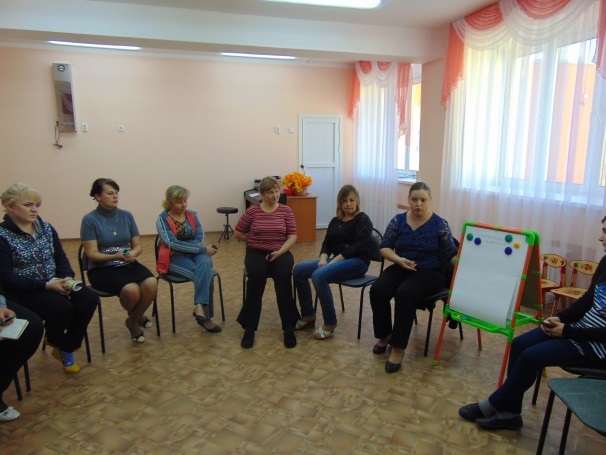 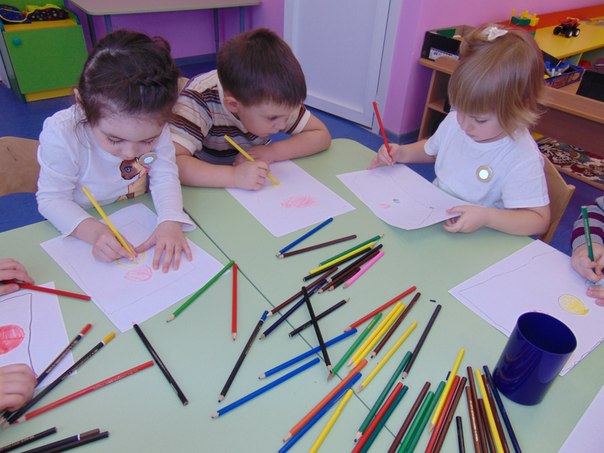 Основные трудности:
Малочисленность примеров организации службы примирения в ДОУ.

Малочисленность обученных техникам восстановительной медиации сотрудников МДОУ.
Планы на будущее
Разработка и распространение среди участников образовательного процесса МДОУ информационных брошюр о службе примирения МДОУ, о миссии, принципах и технологии восстановительной медиации (Декабрь 2015 – Январь 2016)

Организация информационных просветительских мероприятий для педагогических  работников о миссии, принципах и технологии восстановительной медиации (Декабрь 2015 – Апрель 2016)

 Организация обучения педагогических  работников МДОУ методам и приемам конструктивного общения, навыкам выхода из конфликтной ситуации. (Декабрь 2015 – Апрель 2016)

 Проведение ознакомительной встречи со службой медиации на собрании с родителями. Просвещение родителей о миссии, принципах и технологии восстановительной медиации (Февраль-Апрель, 2016 г.)
Спасибо 
за внимание!